Бюджет для граждан
Бюджет 
Верхореченского сельского поселения 
Бахчисарайского  района Республики Крым
 на 2022 год и  плановый период 2023 и 2024 годов
Основа формирования  бюджета  Верхореченского сельского поселения Бахчисарайского района Республики Крым:
1
3
2
Муниципальные программы  Верхореченского сельского поселения
Бюджетном послании президента Российской федерации
Основные
направления
бюджетной и
налоговой
политики  Верхореченского сельского поселения
Прогноз социально-экономического развития  Верхореченского сельского поселения
Основные характеристики бюджета  Верхореченского сельского поселения Бахчисарайского района Республики Крым на 2022 год и на плановый период 2023 и 2024 годов
Показатели
2024
2023
2022
Доходы
тыс. рублей.
5 887 648
5 777 744
5 741 764
Расходы
тыс. рублей.
5 777 744
5 741 764
5 887 648
0,0
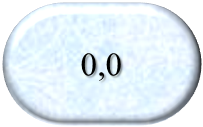 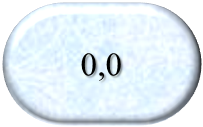 Дефицит(-), Профицит(+),                 тыс. рублей.
Доходы бюджета  Верхореченского сельского поселения Бахчисарайского района Республики Крым на 2022 год
5 887,648
тыс. руб.
Неналоговые доходы
1 091,200тыс. руб.
Налоговые доходы        2 593, 390тыс. руб.
Безвозмездные поступления
2 203,058тыс. руб.
Налоговые доходы  на 2022 год
Налог на доходы физических лиц
 963,170 тыс. руб.
2 593,390 тыс. руб.
Имущественные налоги
1 630,220тыс. руб.
Неналоговые доходы на 2022 год
Доходы от сдачи в аренду имущества 882,0 тыс. руб.
Доходы получаемые в виде арендной платы за земельные участки   209,200тыс. руб.
1 091,200 тыс.руб.
Безвозмездные поступления на 2022 год
Дотации на выравнивание бюджетной обеспеченности из бюджета Республики Крым 
898,540
тыс. руб.
Дотации на выравнивание бюджетной обеспеченности из бюджета муниципального района 1061,551 

тыс.руб.
Субвенция на выполнение передаваемых полномочий в сфере административной ответственности 1,258
 тыс.руб
2 203,058 тыс. руб.
Субвенции  на осуществление первичного воинского учета органами местного самоуправления поселений, муниципальных и городских округов
241,709тыс. руб.
Доходы бюджета Верхореченского сельского поселения Бахчисарайского района Республики Крым на 2023 год
5 777,744
тыс. руб.
Налоговые доходы        2 738,440 тыс. руб.
Налоговые доходы        2 200,00 тыс. руб.
Неналоговые доходы
1 100,600 тыс. руб.
Безвозмездные поступления
1 938,704 тыс. руб.
Налоговые доходы на 2023 год
Налог на доходы физических лиц
 1 030,590 тыс. руб.
Имущественные налоги 
1 707,850тыс. руб.
2 738,440 тыс. руб.
Неналоговые доходы на 2023 год
Доходы получаемые в виде арендной платы за земельные участки 213,600тыс. руб.
Доходы от сдачи в аренду имущества 887,000 тыс. руб.
1100,600 тыс. руб.
Безвозмездные поступления на 2023 год
Дотации на выравнивание бюджетной обеспеченности  из бюджета Республики Крым
894,054тыс. руб.
Дотации на выравнивание бюджетной обеспеченности  из бюджета муниципального района 
793,987тыс. руб.
1938,704 тыс. руб.
Субвенции на выполнение   полномочий в сфере административной ответственности  1,258 тыс. руб.
Субвенции  на осуществление первичного воинского учета органами местного самоуправления поселений, муниципальных и городских округов  
249,405 тыс. руб.
Доходы бюджета  Верхореченского сельского поселения Бахчисарайского района Республики Крым на 2024 год
5 741,764
тыс. руб.
Неналоговые доходы
1105,200 тыс.руб.
Налоговые доходы        2 894,920тыс. руб.
Безвозмездные поступления
1 741,644 тыс. руб.
Налоговые доходы на 2024 год
Налог на доходы физических лиц
1 101,700 тыс. руб.
2 894,920 тыс. руб.
Имущественные налоги                1 793,220тыс.  руб.
Неналоговые доходы на 2024 год
Доходы от сдачи в аренду имущества 890,000 тыс. руб.
Доходы получаемые в виде арендной платы за земельные участки 215,200тыс. руб.
1 105,200 тыс. руб.
Безвозмездные поступления на 2024 год
Дотации на выравнивание бюджетной обеспеченности из бюджета муниципального района 
239,459тыс. руб.
Дотации на выравнивание бюджетной обеспеченности из бюджета Республики Крым 
1 243,183тыс. руб.
Субвенции на выполнение  полномочий в сфере административной ответственности 1,258 тыс. руб.
Субвенции на осуществление первичного воинского учета органами местного самоуправления поселений, муниципальных и городских округов
257,744 тыс. руб.
1 741,644 тыс. руб.
Классификация расходов бюджета по разделам
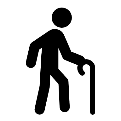 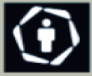 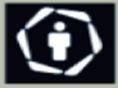 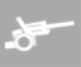 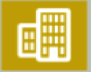 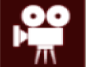 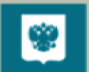 Национальная экономики
Культура, кинематография
Жилищно-коммунальное хозяйство
Национальная оборона
Национальная безопасность
Социальная политика
Общегосударственные вопросы
Каждый из разделов классификации имеет перечень подразделов, которые отражают основные направления реализации соответствующей функции
Например, в составе раздела «Жилищно-коммунальное хозяйство», 
в том числе, выделяются:
-коммунальное хозяйство
 благоустройство
другие вопросы в области жилищного хозяйства
Полный  перечень     разделов и подразделов классификации расходов  бюджетов  приведен в статье 21 Бюджетного кодекса     Российской      Федерации
Расходы бюджета  Верхореченского сельского поселения Бахчисарайского  района Республики Крым на 2022 год
Расходы бюджета Верхореченского сельского поселения Бахчисарайского  района Республики Крым на 2023 год
Расходы бюджета  Верхореченского сельского поселения Бахчисарайского  района Республики Крым на 2024 год
Расходы бюджета Верхореченского сельского поселения Бахчисарайского района Республики Крым, формируемые в рамках муниципальных программ  Верхореченского сельского поселения  и непрограммных расходов (без учета условно утвержденных расходов)
5 525,16297 тыс. руб. или 98,0%
5,35322190 тыс. руб. или 97,9%
5 773,244 тыс. руб. или 98,1%
114,404 тыс. руб. или 2,0%
114,404 тыс. руб. или 1,9%
114,404 тыс. руб. или 2,1%
2023 год
2024 год
2022 год
- расходы бюджета, формируемые в рамках муниципальных программ Верхореченского сельского поселения
- непрограммные расходы
С решением Верхореченского сельского совета Бахчисарайского района Республики Крым  «О бюджете Верхореченского сельского поселения Бахчисарайского  района Республики Крым на 2022 год и  плановый период 2023 и 2024 годов» можно ознакомиться на сайте администрации Верхореченского сельского поселения Бахчисарайского района Республики Крым http://http://admin-verhorech.ru/










.
Информация для контактов

Администрация Верхореченского сельского  поселения
Адрес: ул. Советская10, с.Верхоречье 
Бахчисарайский  район, Республика Крым , 298460
                                                                                                                                                                                  e-mail: http://admin-verhorech.ru ;  verhorechie-sovet@bahch.rk.gov.ru  тел. +7(36554)76243 факс +7(36554)76240,